8. Problèmes atypiques : apprendre à chercher
[Speaker Notes: Aujourd’hui, nous allons apprendre à chercher toutes les solutions possibles d’un problème.]
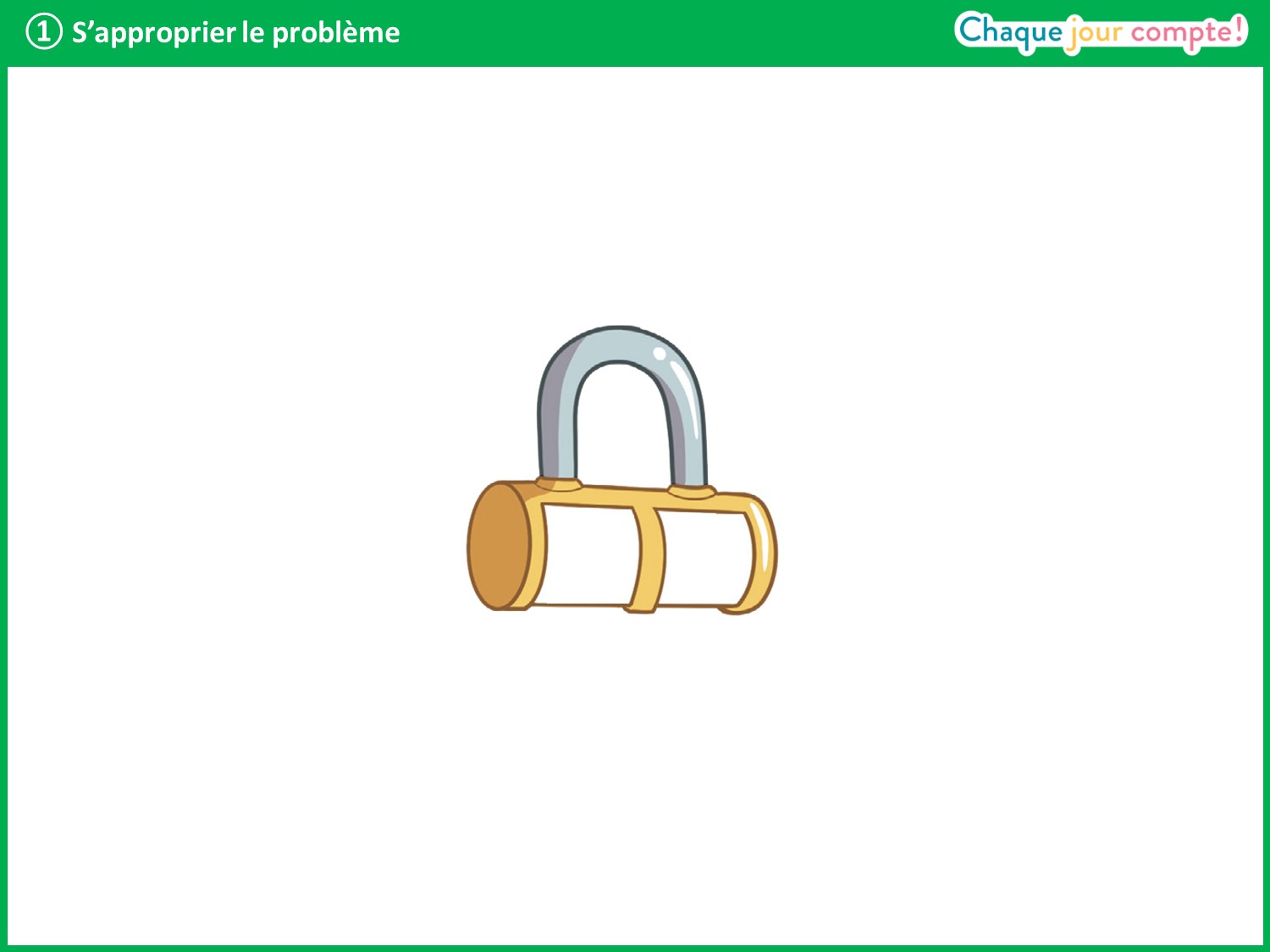 [Speaker Notes: Que voyez-vous ? → Un cadenas.
À quoi sert un cadenas ? → Par exemple, à attacher son vélo, fermer son journal intime ou à fermer son casier au collège…
Il permet de protéger des objets ou de ne pas se les faire voler.
Comment fonctionne ce type de cadenas ? → Avec une clé ou un code, comme celui-ci, que l’on affiche en tournant les petits rouleaux appelés « molettes ».]
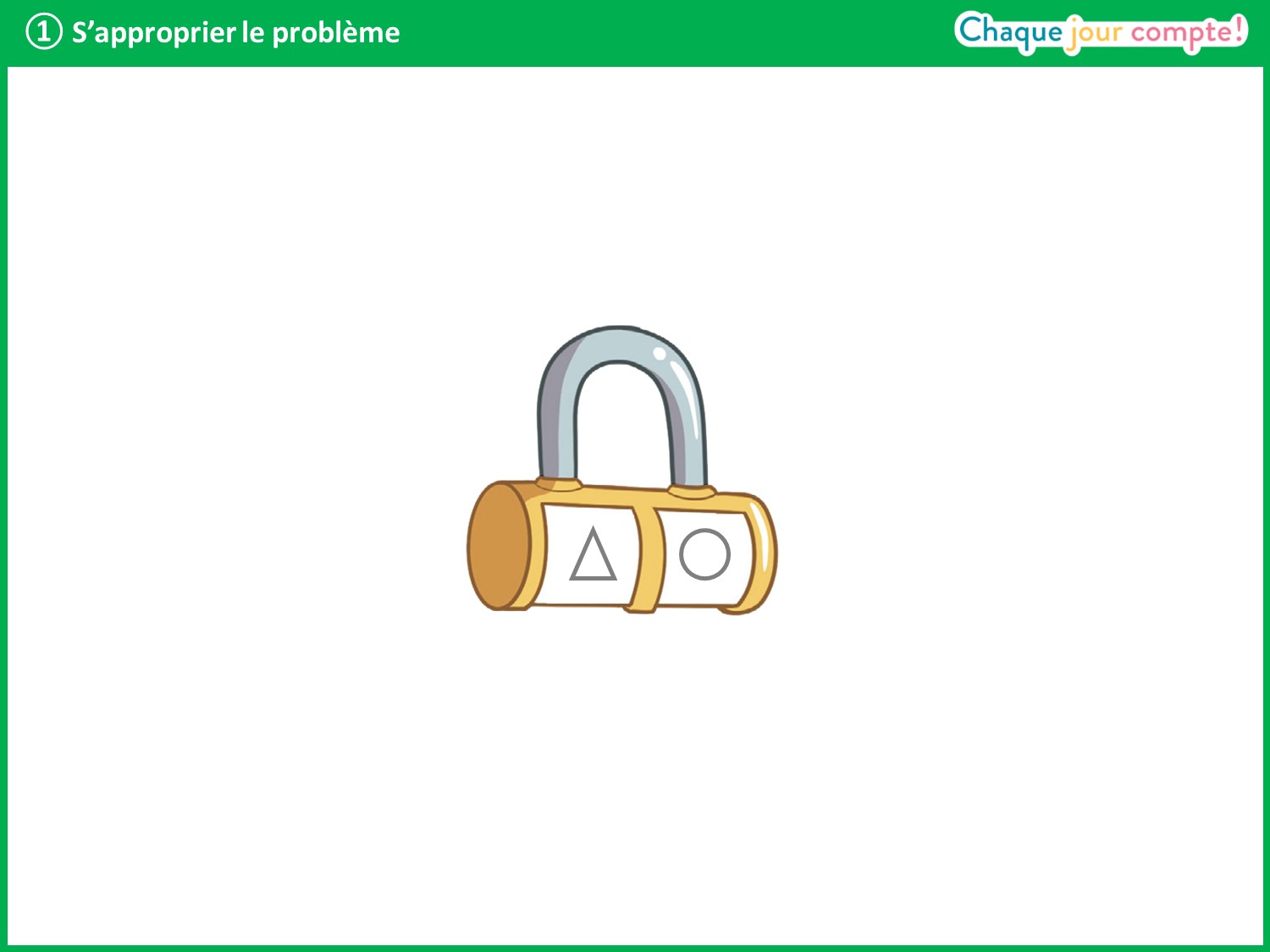 [Speaker Notes: Souvent, les codes sont composés de chiffres afin d’afficher un nombre.
Ici, le cadenas s’ouvre avec un code composé de deux symboles : un triangle (le montrer) et un rond (le montrer).]
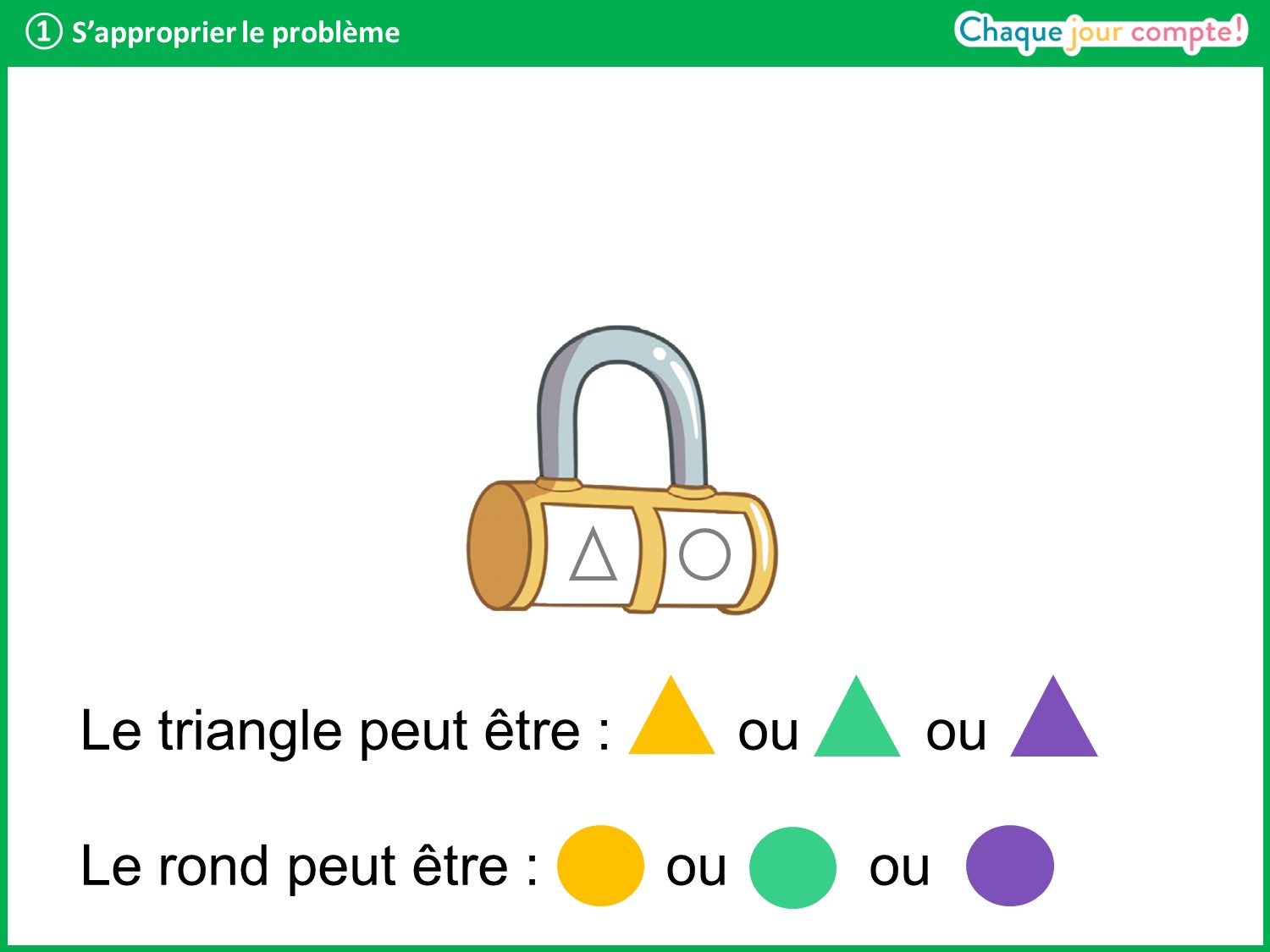 [Speaker Notes: Mais attention, les triangles et les ronds peuvent avoir plusieurs couleurs ! Ils peuvent être jaunes, verts ou violets.]
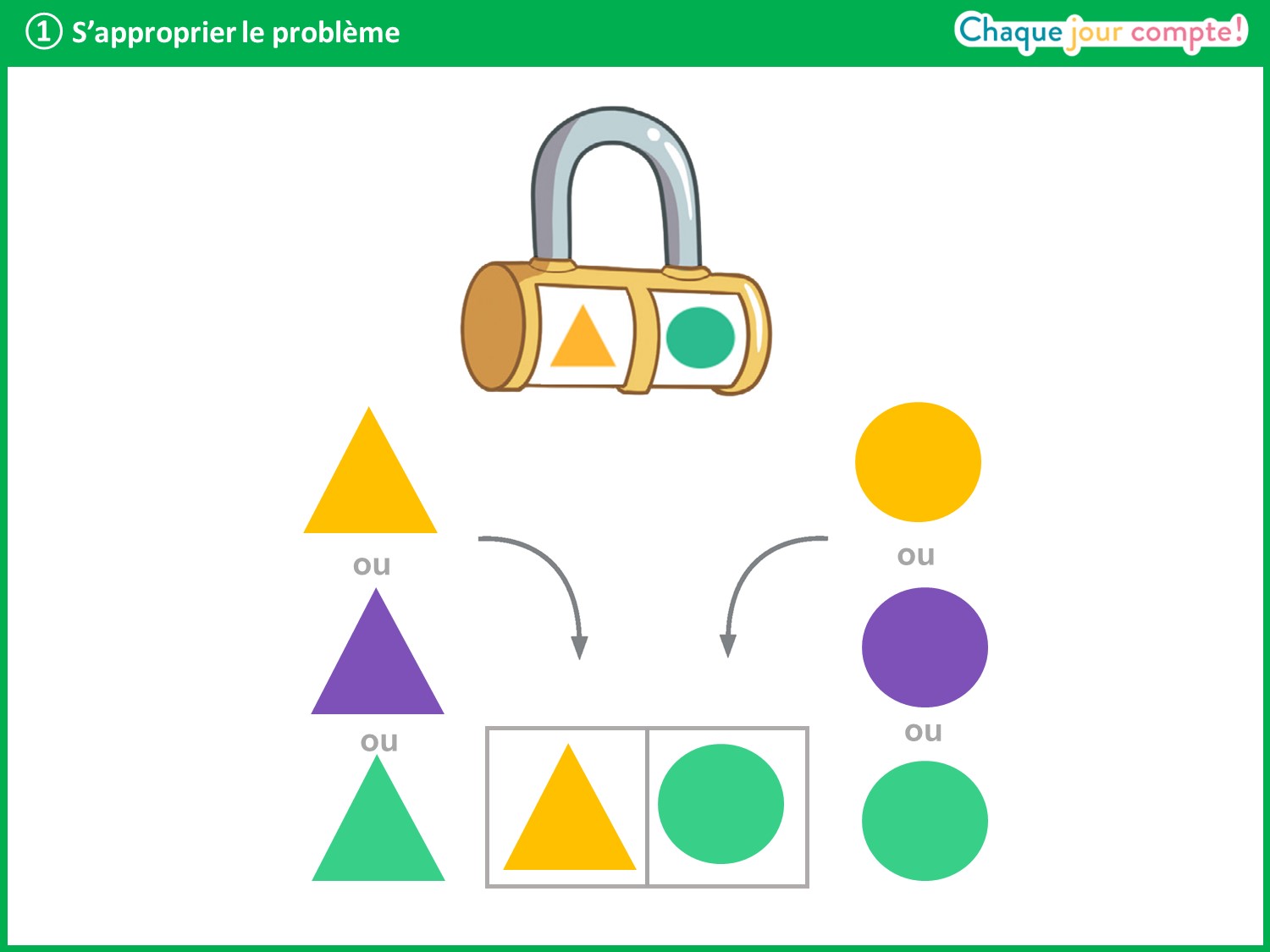 [Speaker Notes: Par exemple : le triangle peut être jaune et le rond vert.
Interroger un ou deux élèves pour qu’ils donnent d’autres exemple afin de vérifier qu’ils ont bien compris.
Distribuer le matériel prévu pour cette recherche (les triangles et les ronds, jaunes, violets et verts du matériel détachable). 
Trouvez toutes les combinaisons, c’est-à-dire tous les codes possibles, en vérifiant bien que vous n’en avez pas deux identiques. Dès que vous avez trouvé un nouveau code, gardez-le bien sur votre table et cherchez-en un nouveau avec le matériel qui vous reste.
Laisser les élèves chercher 5 minutes puis circuler dans les rangs pour aider les élèves : combien as-tu trouvé de codes possibles ? 9 ? Plus ? Moins ? As-tu vérifié qu’il n’y en a pas d’identiques ? Es-tu sûr de les avoir tous trouvés ? Comment peut-on en être sûr ?
Corriger en collectant toutes les solutions des élèves : sur le côté du tableau, noter J pour jaune, Vi pour violet et Ve pour vert dans les formes énoncées par les élèves (rond ou triangle) afin de pouvoir débattre ensuite de la façon dont il faut présenter les combinaisons possibles afin d’être sûr de toutes les répertorier.]
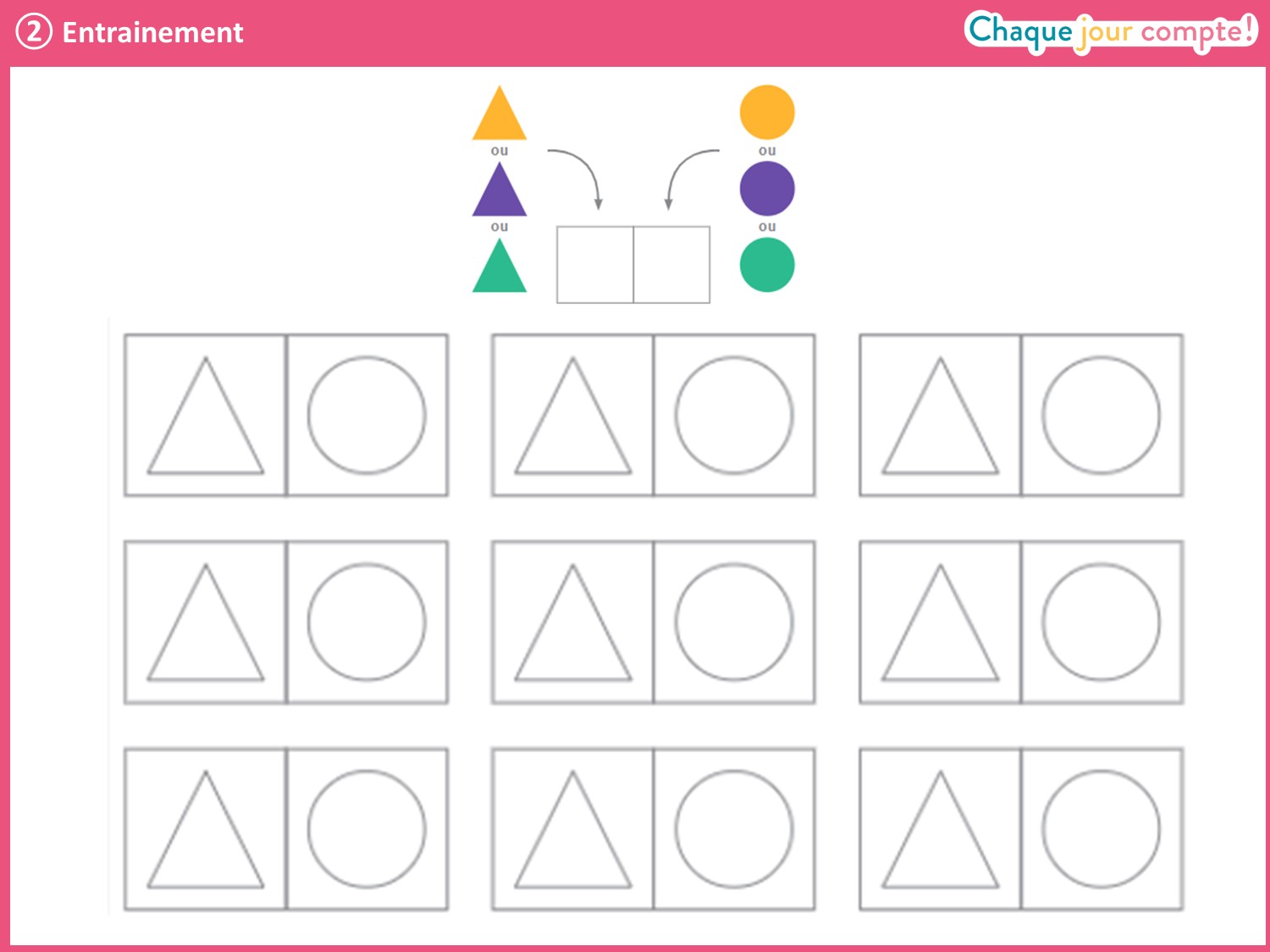 [Speaker Notes: Prenez vos cahiers page 9. Il faut que vous indiquiez toutes les combinaisons possibles en coloriant les triangles et les ronds.
Comment pourrions-nous nous organiser pour être sûrs de n’oublier aucun code ?
Réponse attendue : on peut colorier, dans la 1re colonne, tous les triangles en jaune et colorier le rond qui suit dans une couleur différente à chaque fois par exemple.
Noter J dans les triangles de la 1re colonne, puis dans les ronds à côté : J  Vi  Ve. Verbalisez ensuite la suite des combinaisons en vérifiant que tous les élèves ont compris le principe : triangle violet dans la 2e colonne, puis dans les ronds à côté : J Vi Ve, etc.
Trouvez toutes les combinaisons possibles en coloriant les formes.]